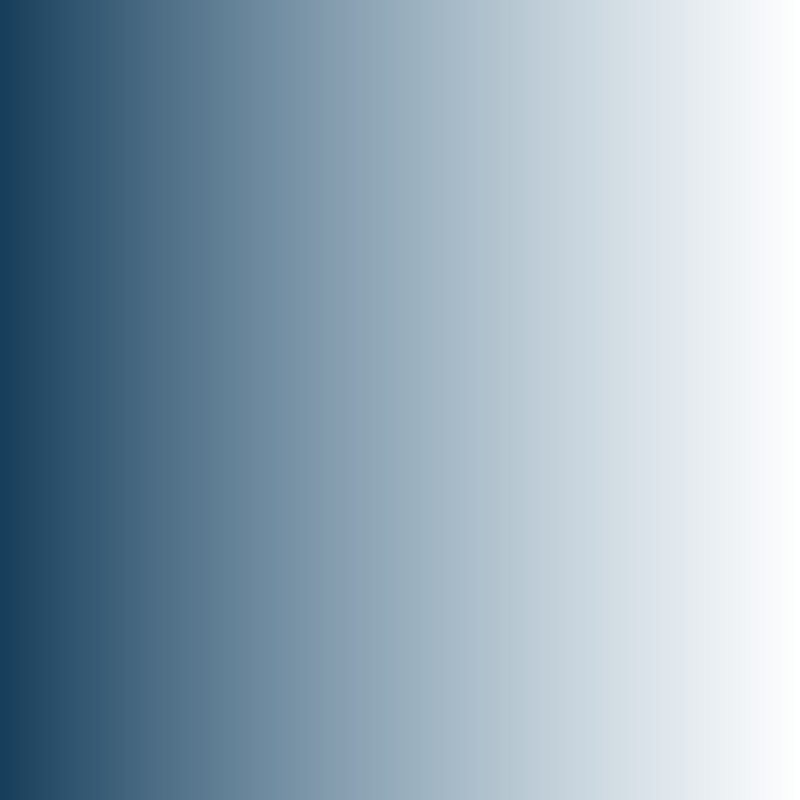 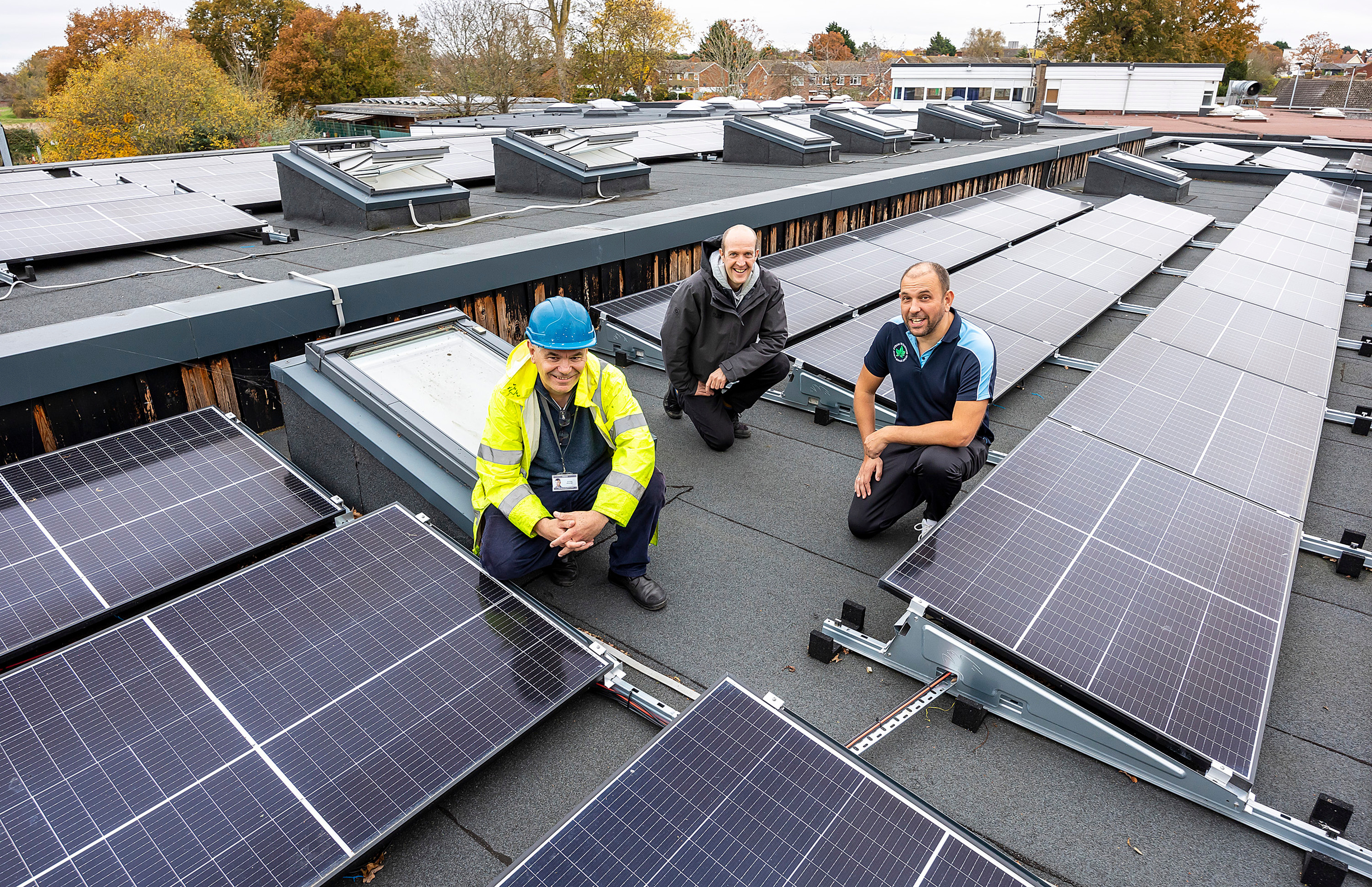 Energy Updates
SBM February 2023
Energy Team
Wokingham Borough Council
Energyteam@wokingham.gov.uk
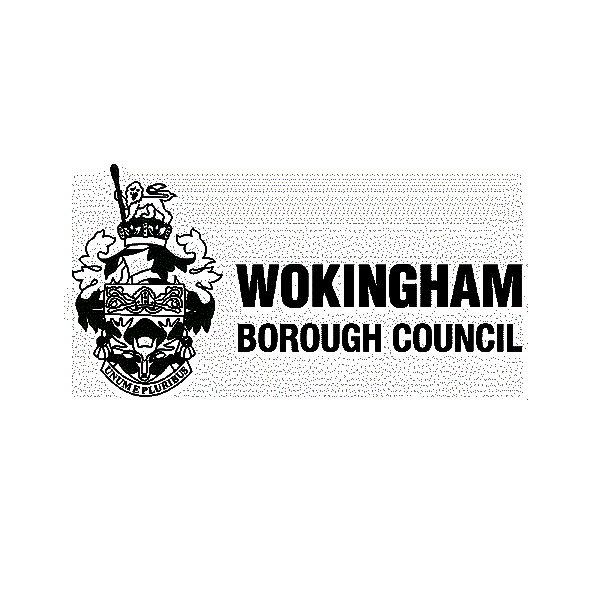 Energy Costs 23.24
The latest forecast from January 2023. This is only indicative and may change.
CCS Pricing
Gas kWh price: 
88% Increase (10.06p/kWh average)
We are seeing around 14p/kWh for non-ccs meters

Elec kWh price
55% Increase (37.58p/kWh average)
We are seeing around 55p/kWh for non-ccs HH meters
Reliable data
Next Stages
Billing Process
Batteries: we are currently in the pilot stage of next gen battery options for schools.
Time of use contracts: allowing charging of the batteries at cheaper rates saving more money. 
Export tariffs: requires export MPANs, often with very low £/kWh.
Continue reducing usage onsite with projects,
All generation onsite is recorded through calibrated generation meters.
Every 6 months schools will receive an invoice through BWO of the kWh/s generated at the reduced price.
Changes to Solar PV in schools
Wokingham Council have installed many PV arrays  across Wokinghams schools. In order to support these projects in future, we are to start retailing generated energy to sites.
This will be at a reduced rate of 30p/kWh saving 19% against CCS and 45% against average business rates.
We have now expanded our PV project to cover the next criteria of sites with existing arrays alongside remaining sites without arrays.
Insulation
Single Glazing
Heating
Lighting
PV
EV
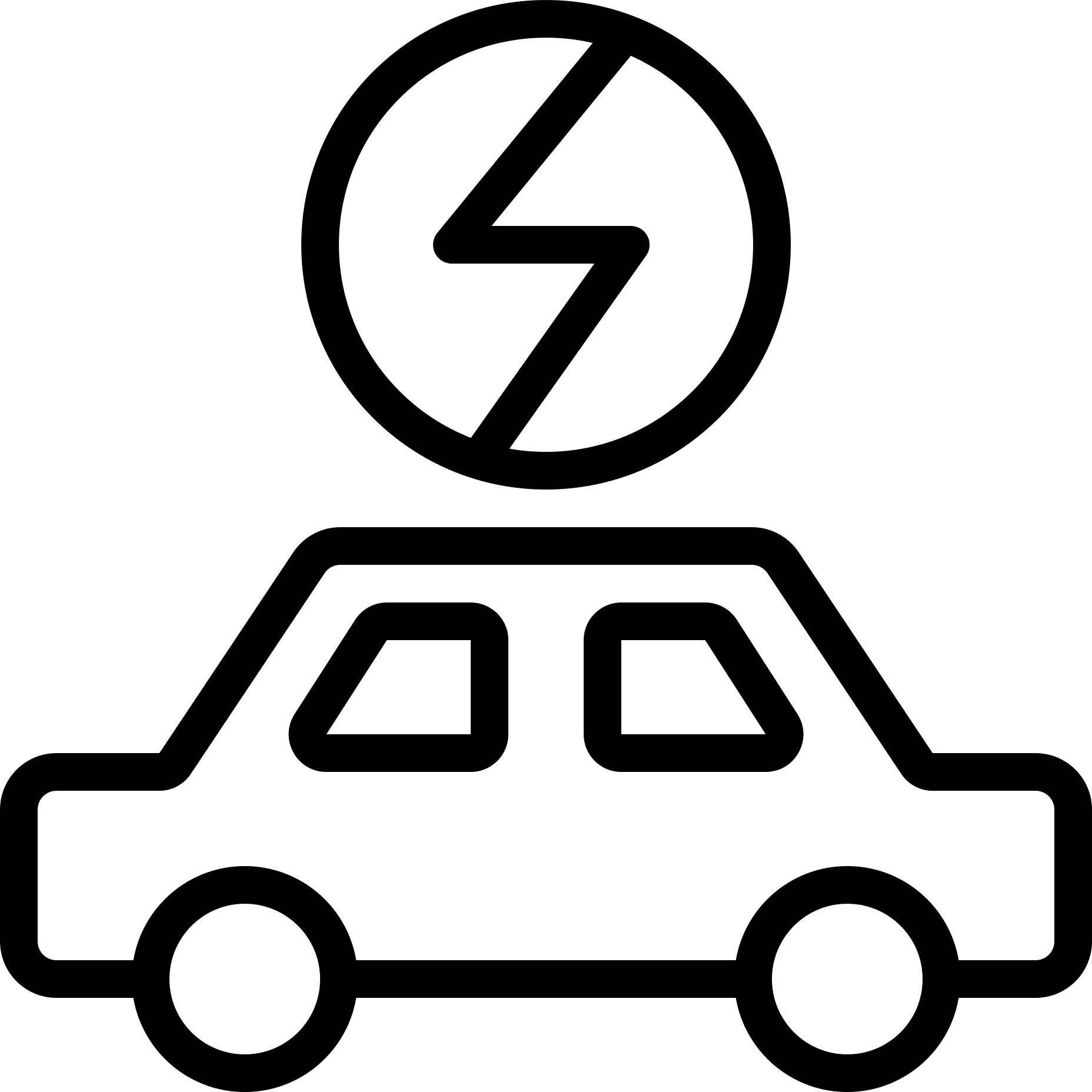 Available Project Funding
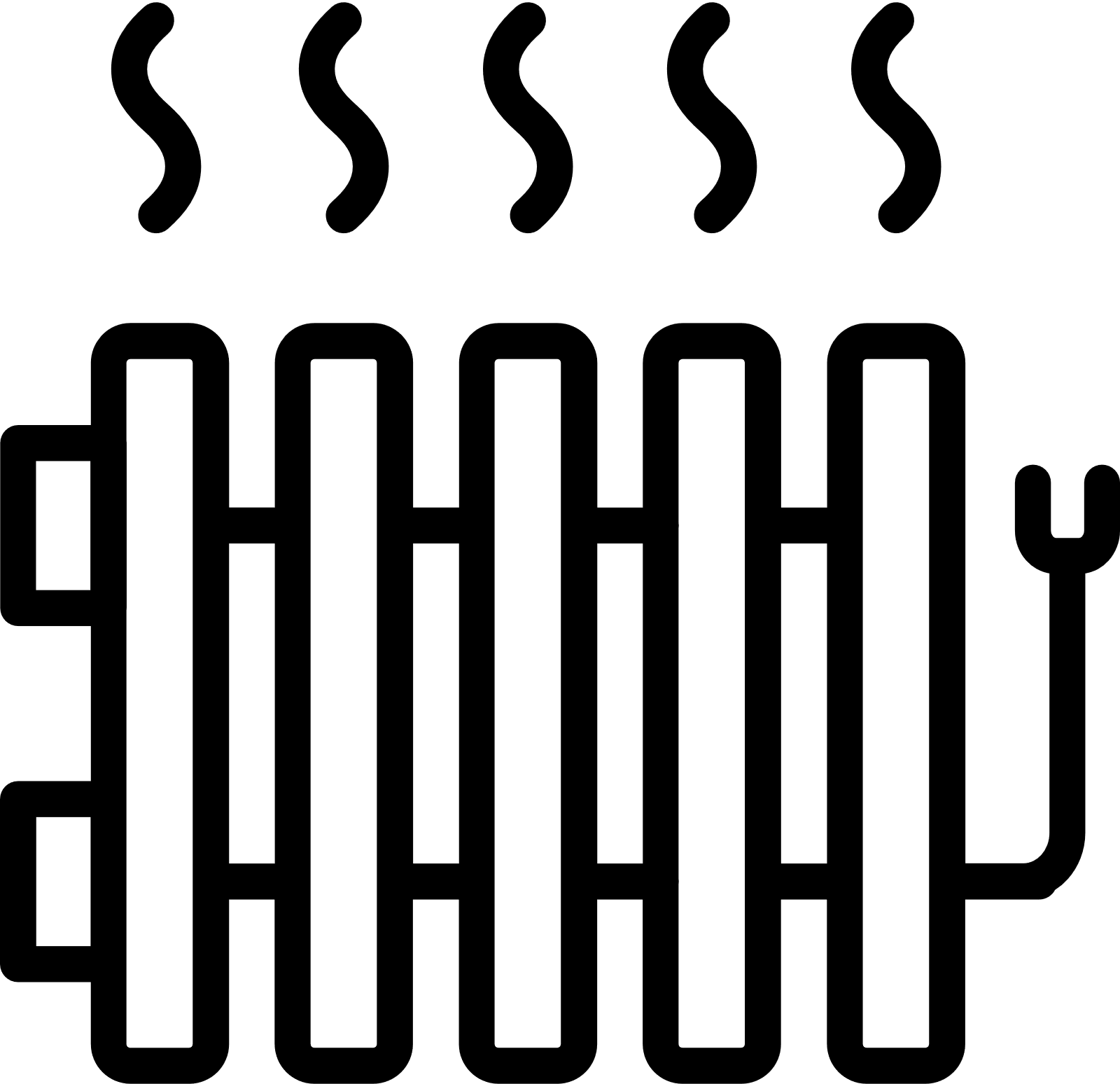 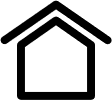 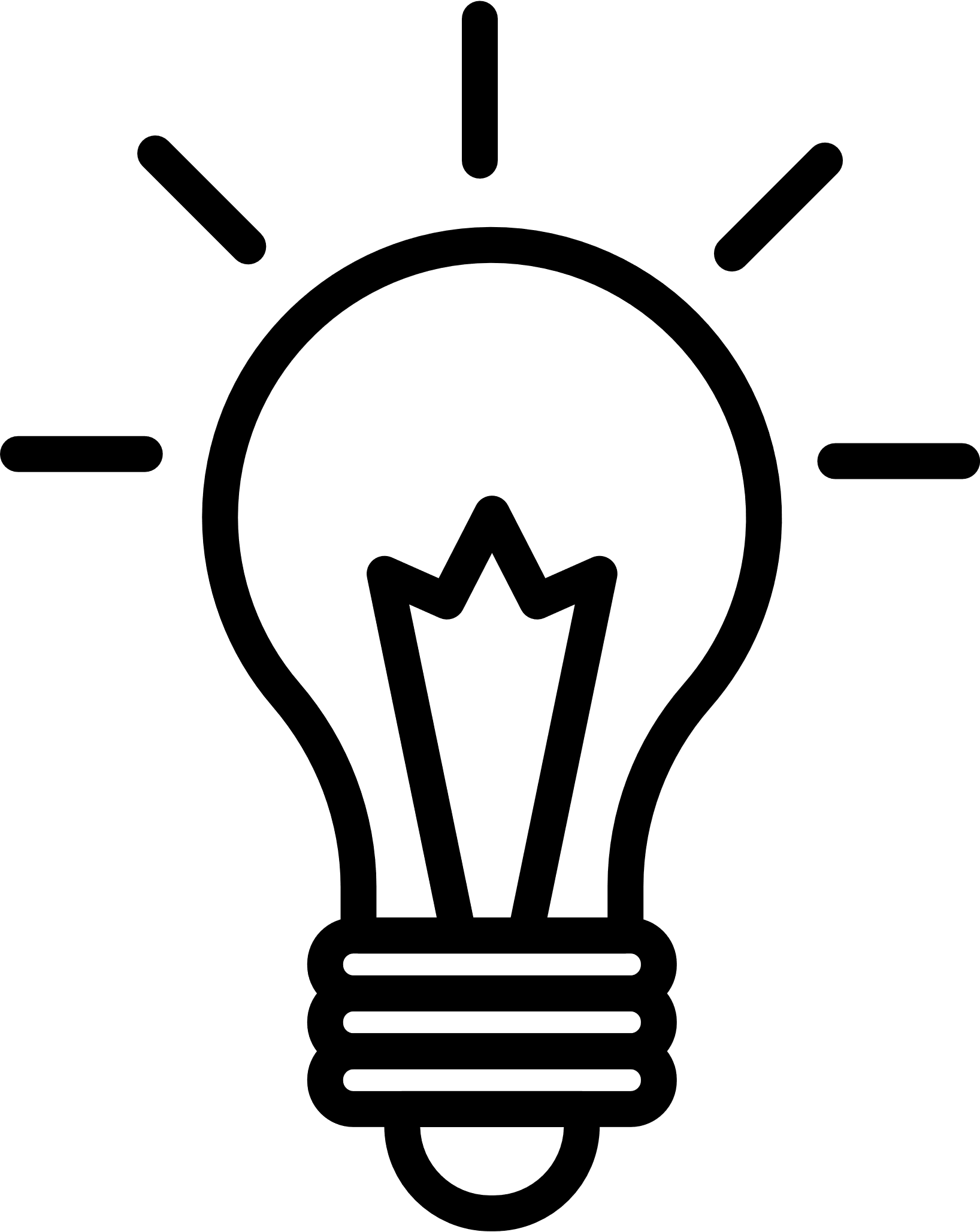 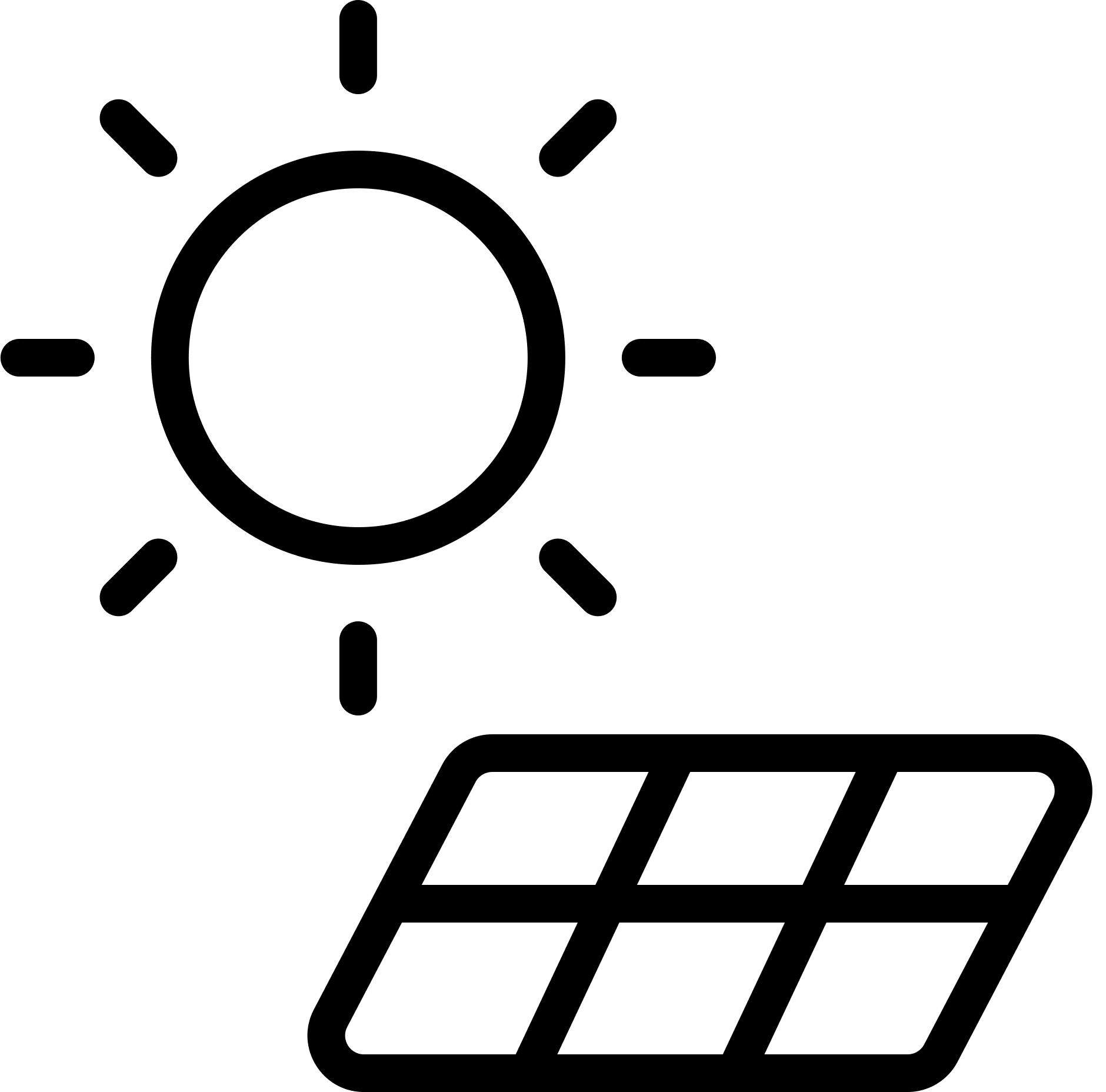 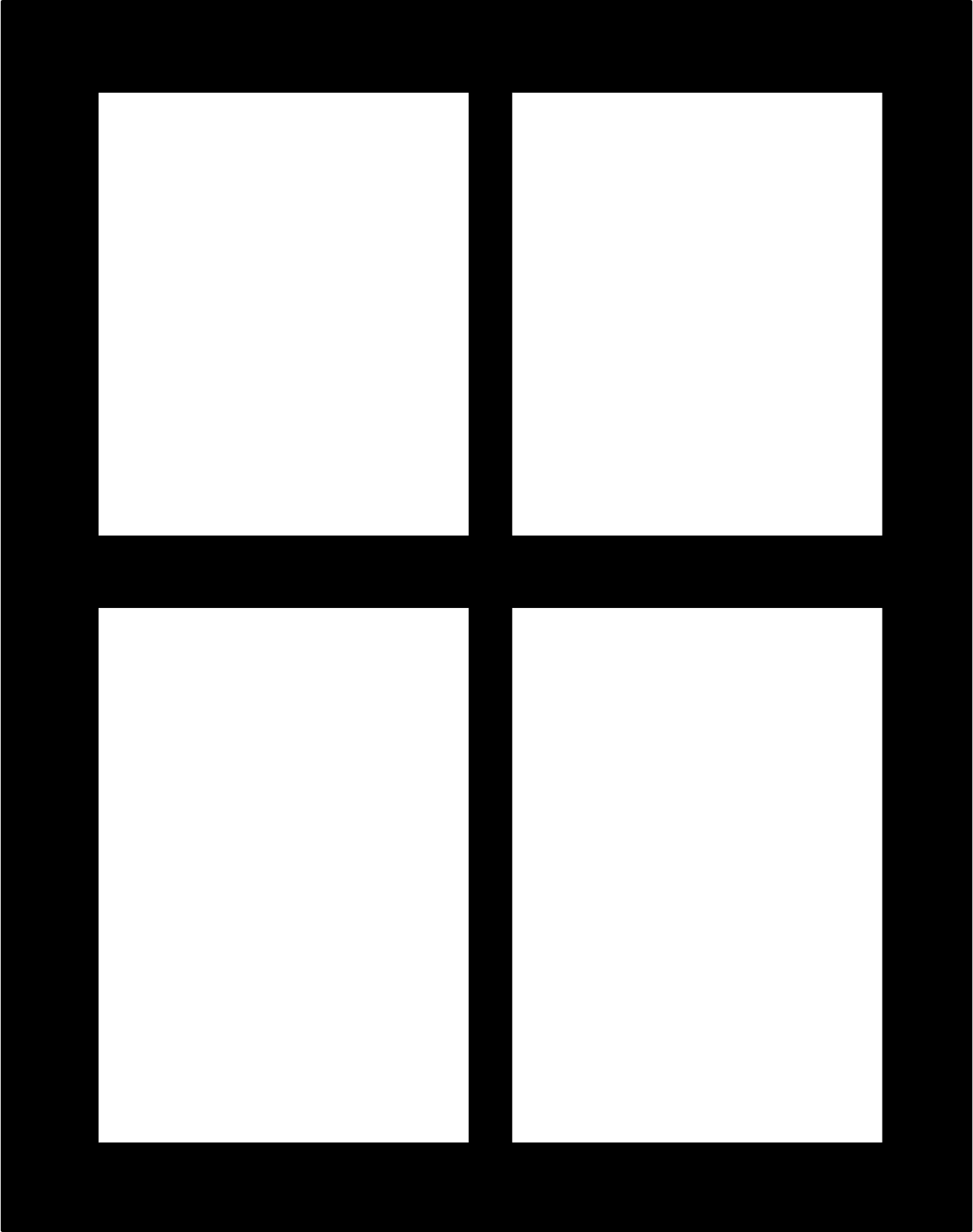 The energy team have funding available for energy saving measures and renewable energy generation.
We are working with Academy representatives to best support all schools going forward. 
To be eligible for this funding you will need to be part of our Wokingham Council Energy Contract.
Upgrading Boilers, BMS Systems, and Heating Methods, Insulating Pipes
*most boilers and bms do not require works
Installing Roof Insulation, Cavity Wall Insulation and Similar
Upgrading inefficient lighting to LEDs.
Replacing Single Glazed Windows and Doors
PV installations
Electric car chargers
*All projects limited by asbestos. Asbestos related works/removals will need to be funded by another source.
Brokers
Energy brokers act as a "middleman" for your energy supplier, evaluating different rates and which would work for your usage patterns. However, brokers are not in themselves an energy company and make their money by charging a commission fee on top of your energy rates. Similar to a car salesmen or estate agents.
Often Brokerages offer Energy Consultancy alongside this, however, they will not be able to fund any projects resulting from findings. The Energy Team actively monitor our sites usages and look for potential projects wherever we can.
When you sign up to a brokerage, the initial year may have low rates, however years after can increase excessively and you are bound by contract to pay and throughout the multiyear period.
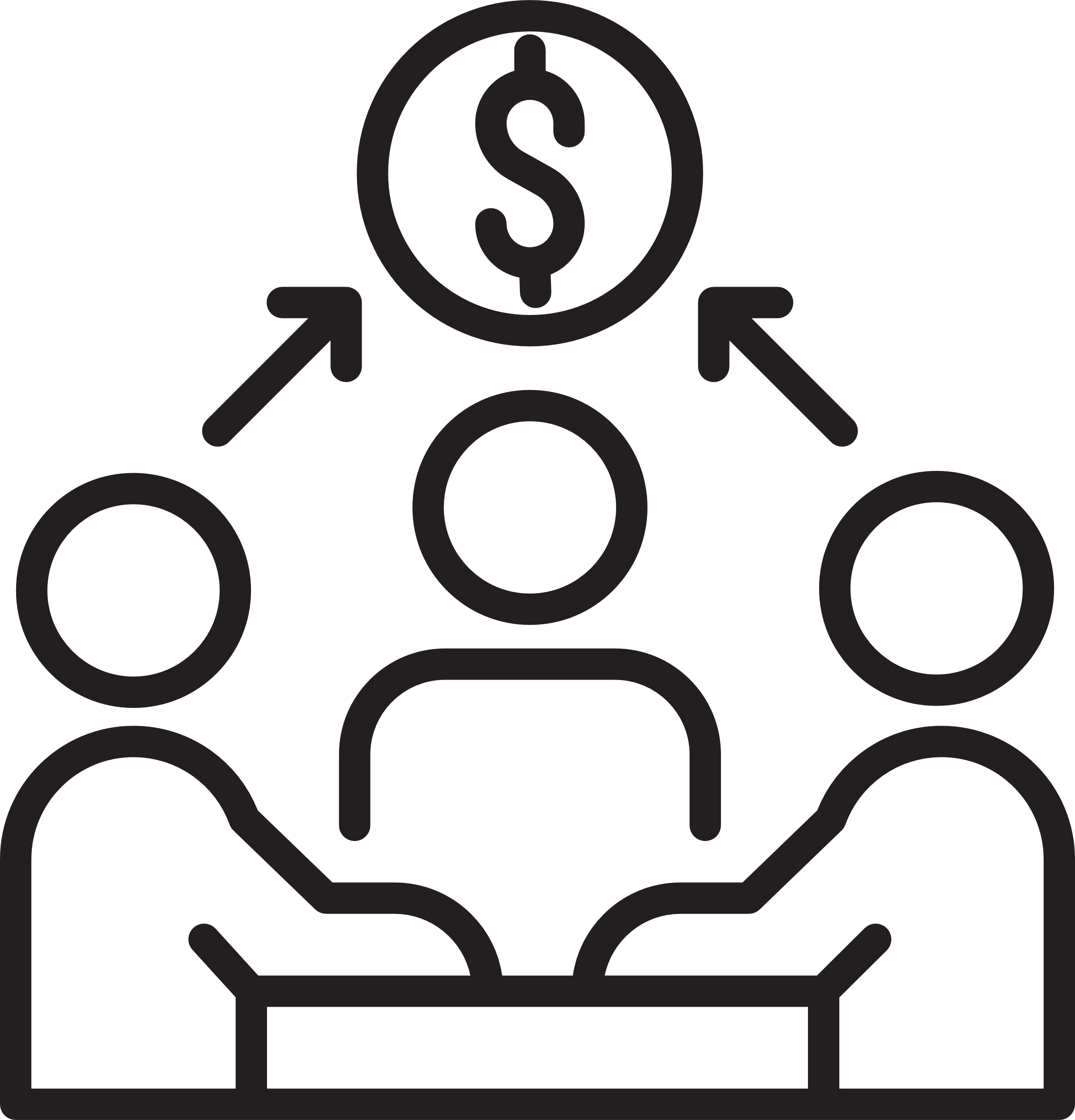 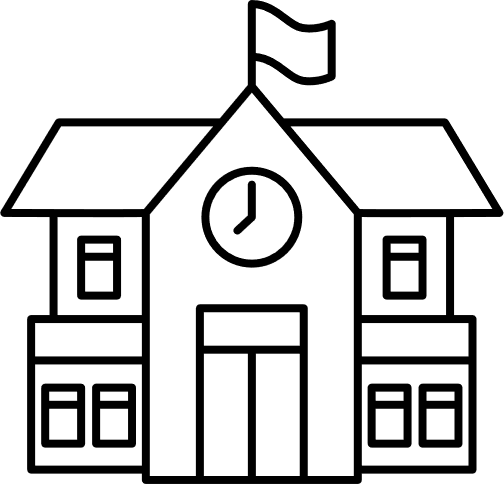 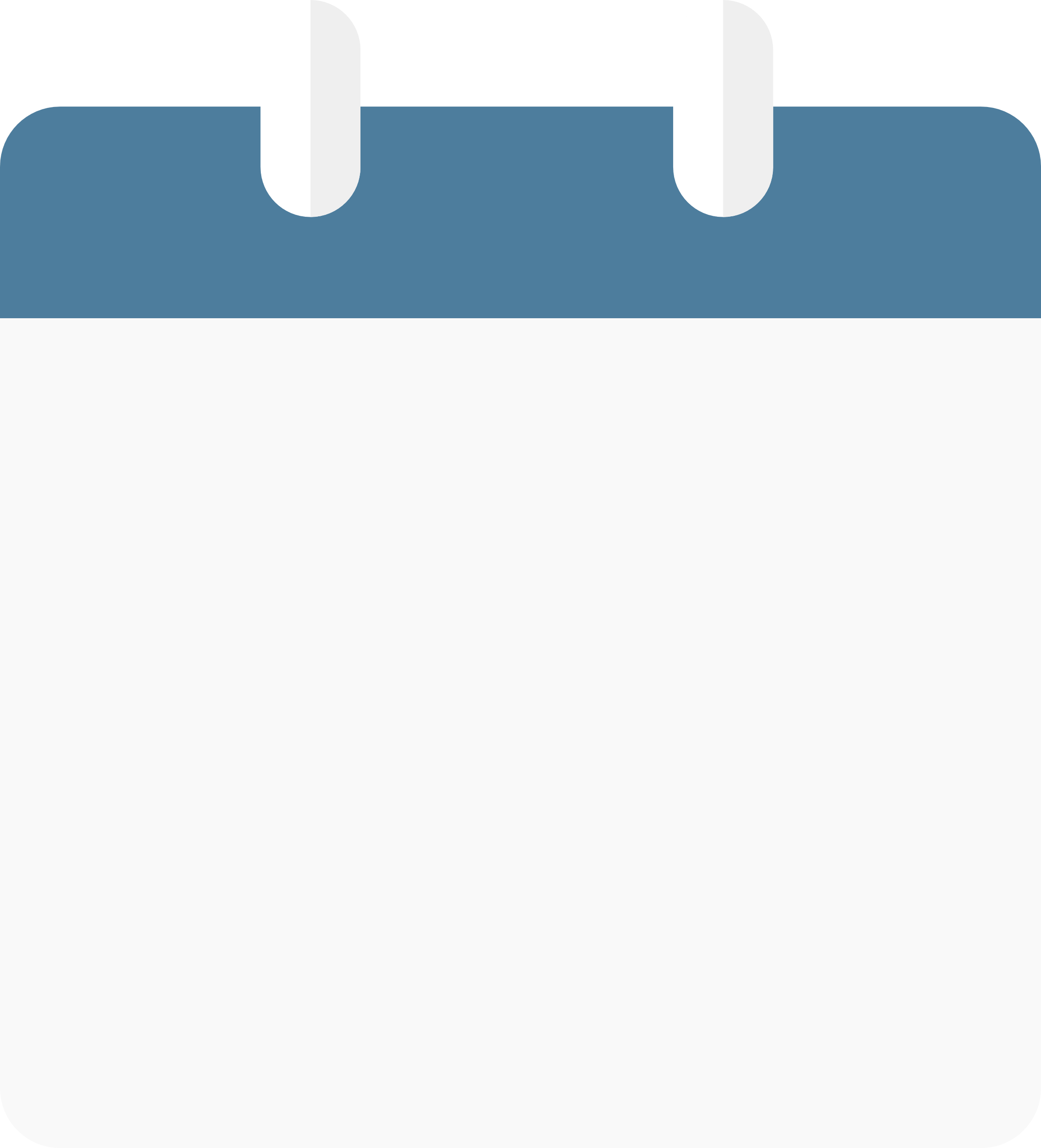 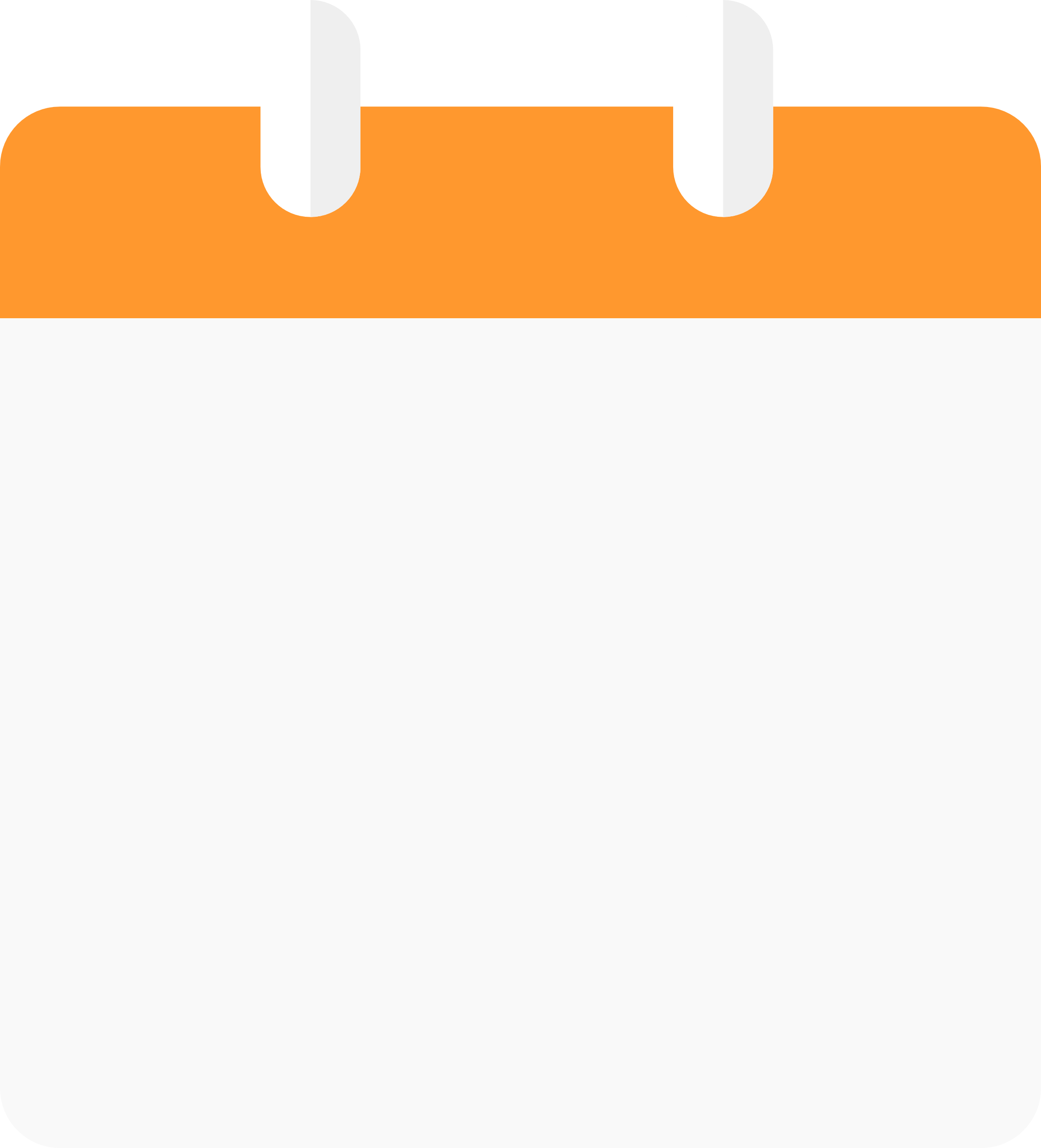 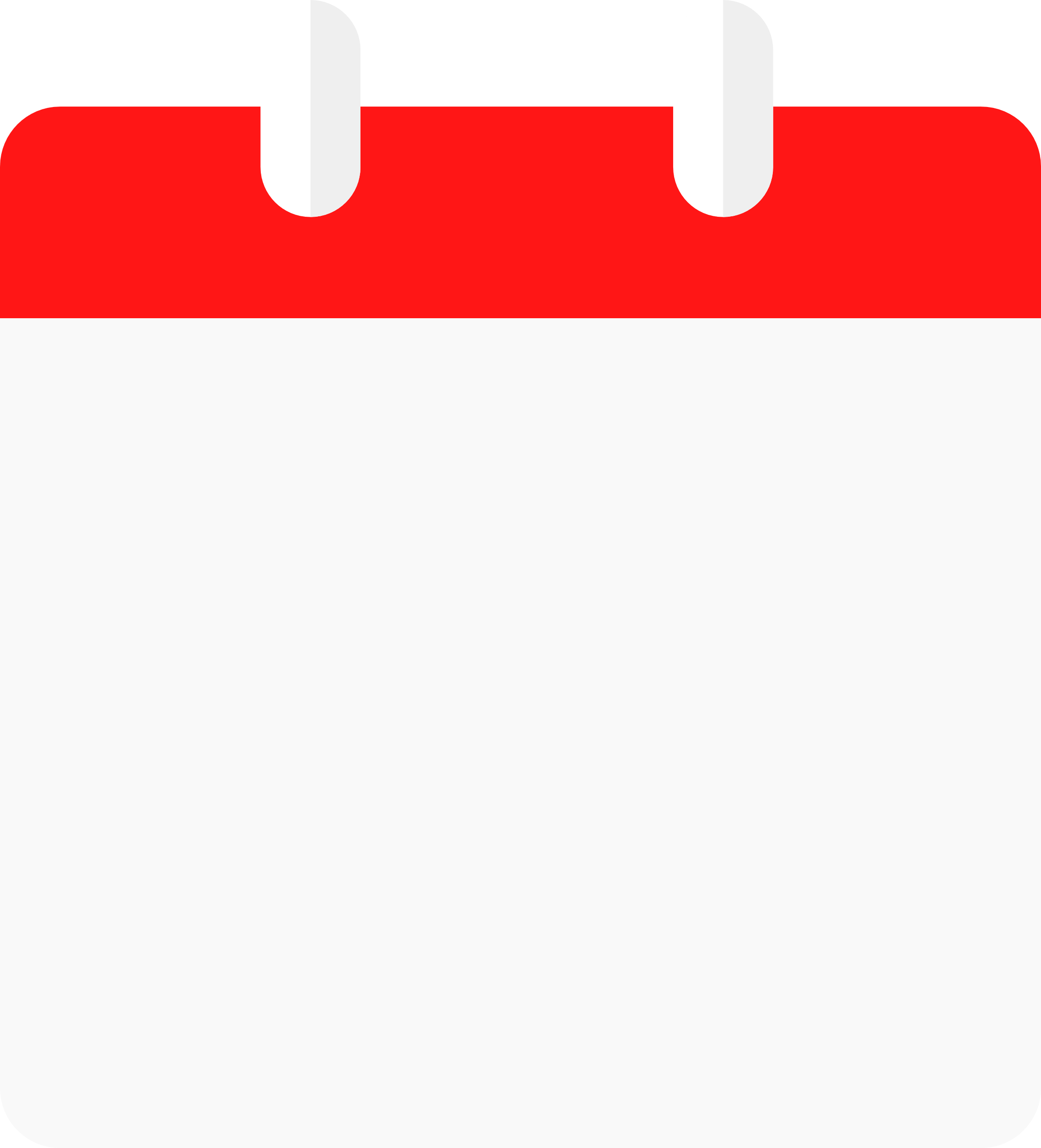 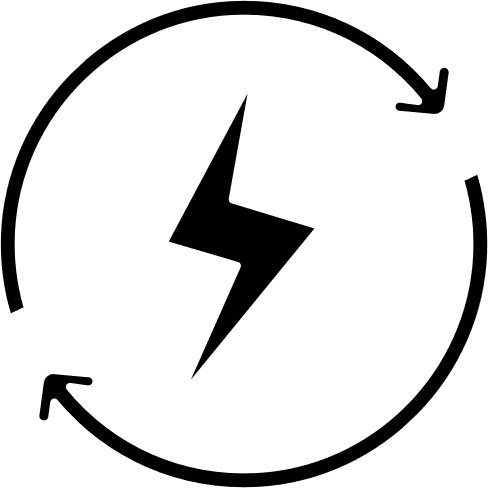 2023
2024
2025
30p/kWh
80/kWh
£1.2/kWh
The brokers have control of what price your contract is set at, and due to signing a contract you are obliged to stay in the contract. This can result in surprises in the later years of the contract.
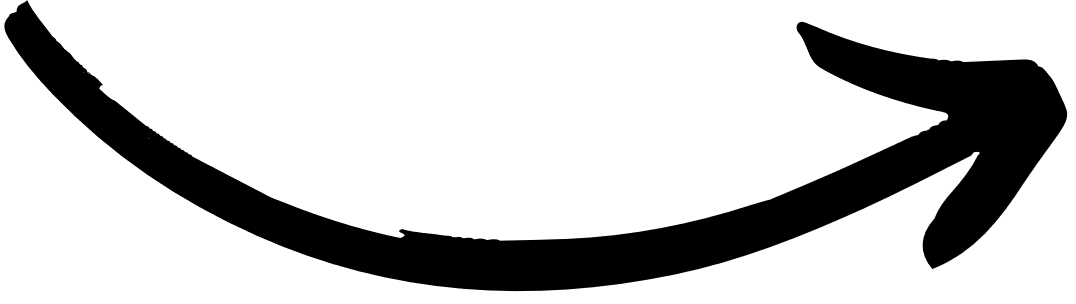 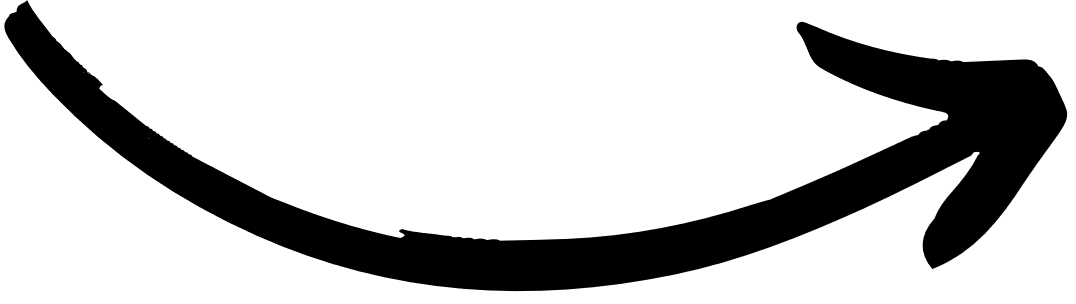 20p/kWh
+Commission
20p/kWh
BROKERS DO NOT DISTRIBUTE ENERGY OR SELL ENERGY DIRECTLY TO YOU. THEY FORWARD RATES FROM THE SUPPLIER AND ADD COMMISSION CHARGES.
Meter Reads
Please continue to send your meter readings to ourselves and the following:
Total Gas & Power - ccs@totalgp.com 
EDF Energy - CCSCustomerServices@edfenergy.com
FBW - meterreads@firstbusinesswater.co.uk
AMR 
We have installed over 100 new meters and 170 AMR readers to facilitate improved data collection across the portfolio. This will allow us to look closely at usage onsite.

We still recommend sending regular reads so we can confirm calibration manually.
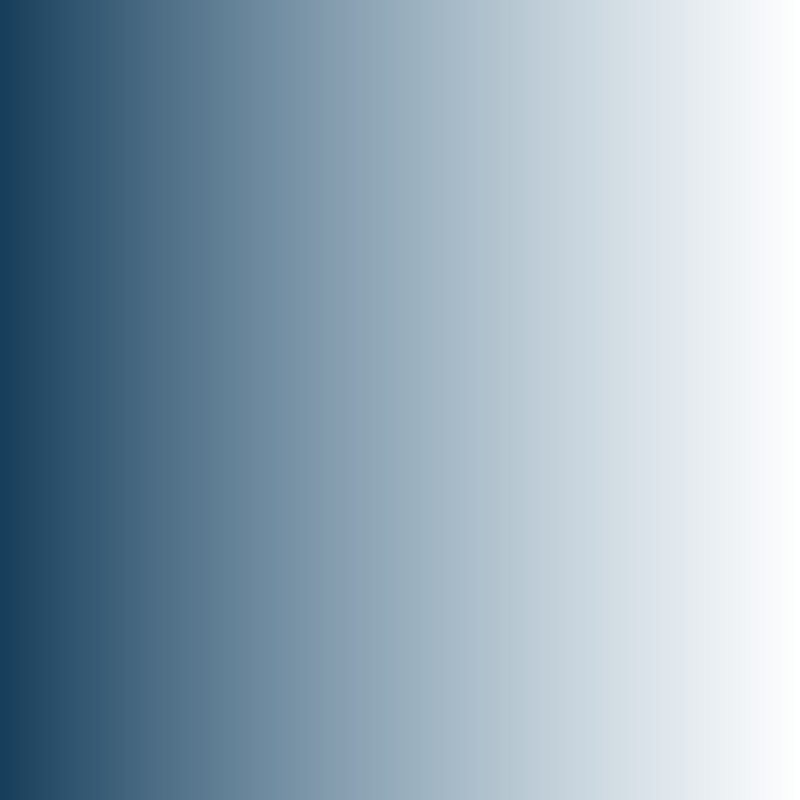 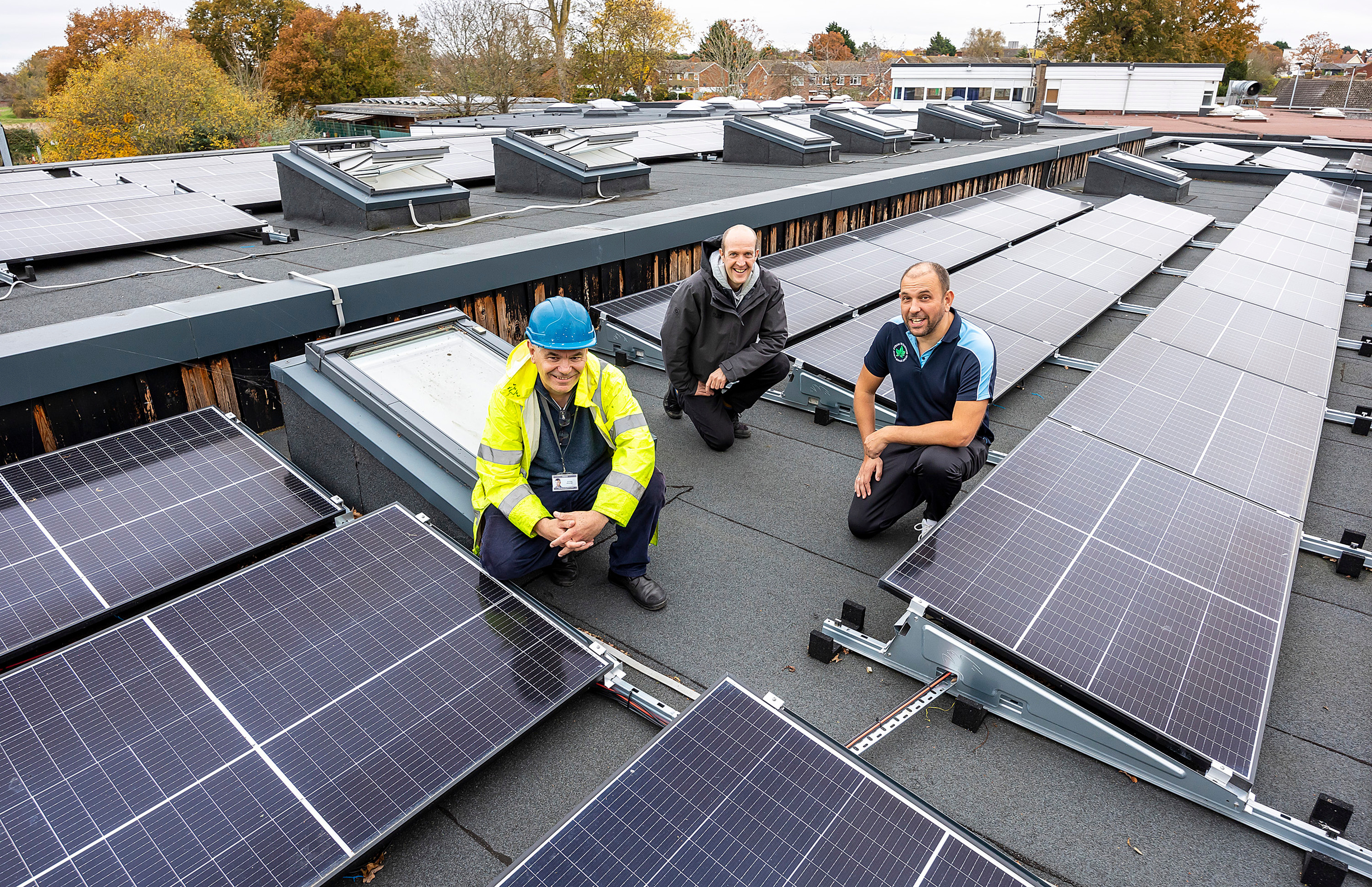 Thank you
Energy Team
Wokingham Borough Council
Energyteam@wokingham.gov.uk
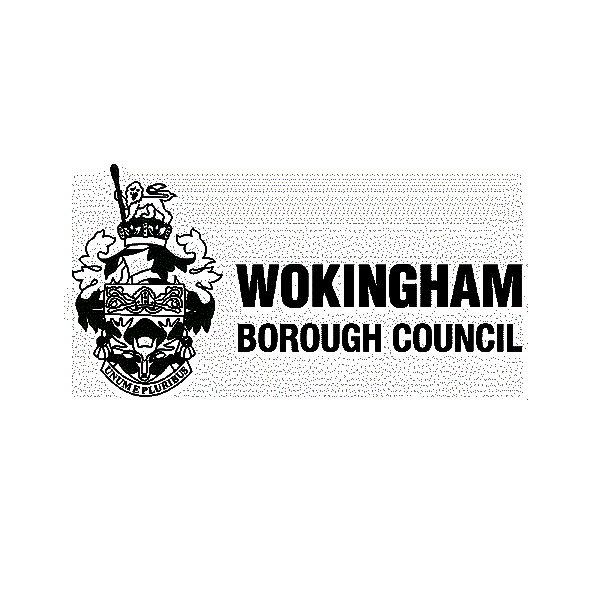